6rd BINP-FAIR Collaboration Coordination Workshop
Contract No. CC2.3.2-2 HEBT batch 2, 3 & 4 


HEBT magnets status report
2021 April 27
6rd BINP-FAIR Collaboration Coordination Workshop
Contract No. CC2.3.2-2 HEBT batch 2, 3 & 4
Delivered 74 magnets.
Prepared for shipment 17.
Was produced 25 magnets.
Was organized FAT 
Online 18 magnets
TUV – 4 magnets
2021 April 27
6rd BINP-FAIR Collaboration Coordination Workshop
2021 April 27
6rd BINP-FAIR Collaboration Coordination Workshop
11 magnets was prepared for  next FAT.
Q2 – 6
Q11 -5
2021 April 26 - 29
6rd BINP-FAIR Collaboration Coordination Workshop
Main problems:
Dipoles - magnetic measurements.
Quadrupoles – documentations
Quad 11 optimisation.
S13 steering magnet design.
2021 April 26 - 29
6rd BINP-FAIR Collaboration Coordination Workshop
Needed CDR Test Protocol:
3-d models
Quadrupoles:
Q11 FHTQS323
Q2 FHTQS363 
         Q2 long  FHTQS360
S18 steering magnet:
FHTKH011
FHTVA214
FHTKH002
2021 April 26 - 29
Steering 18
Steering 100
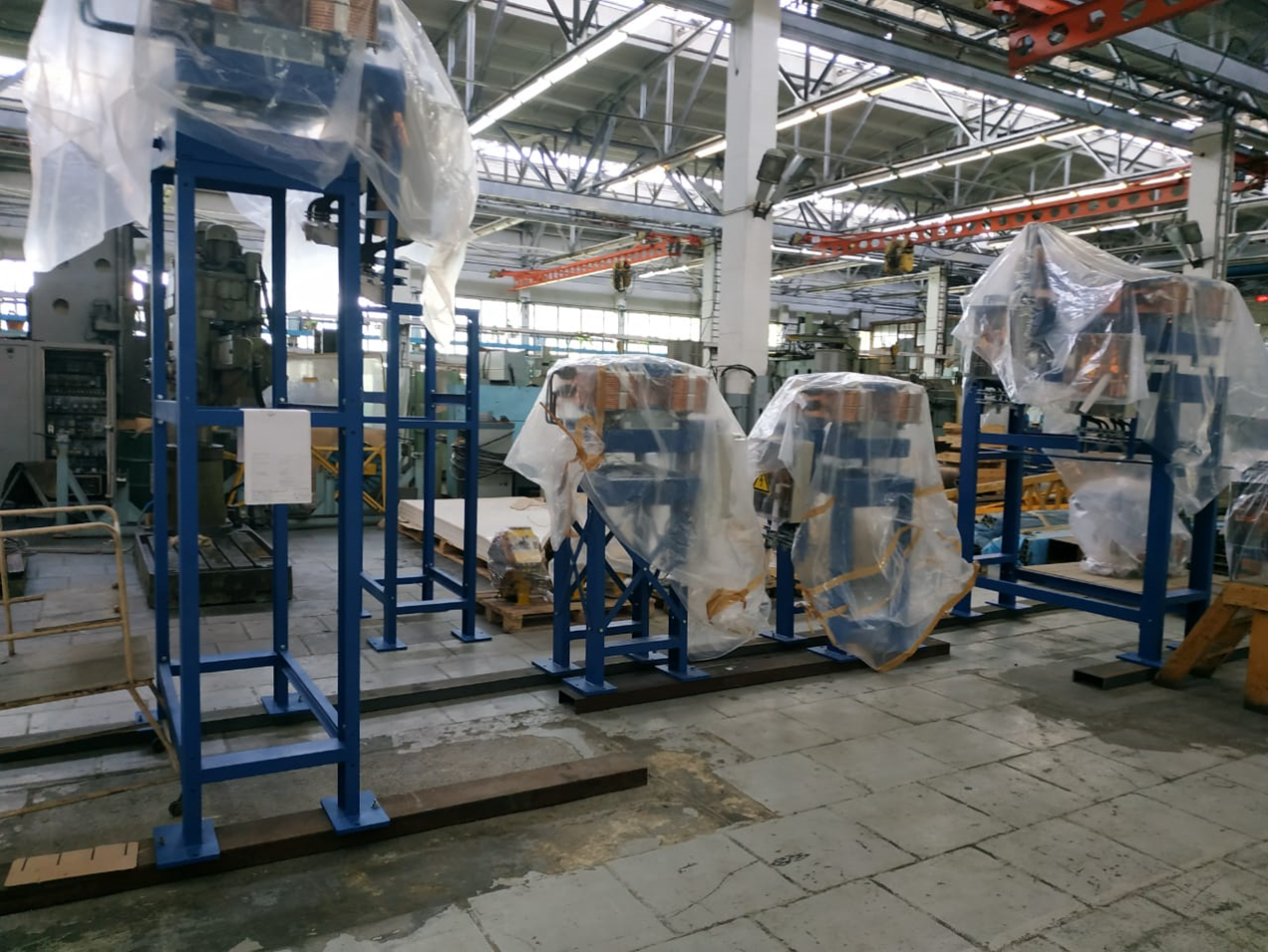 Dipole 13_0
Dipole 10_0
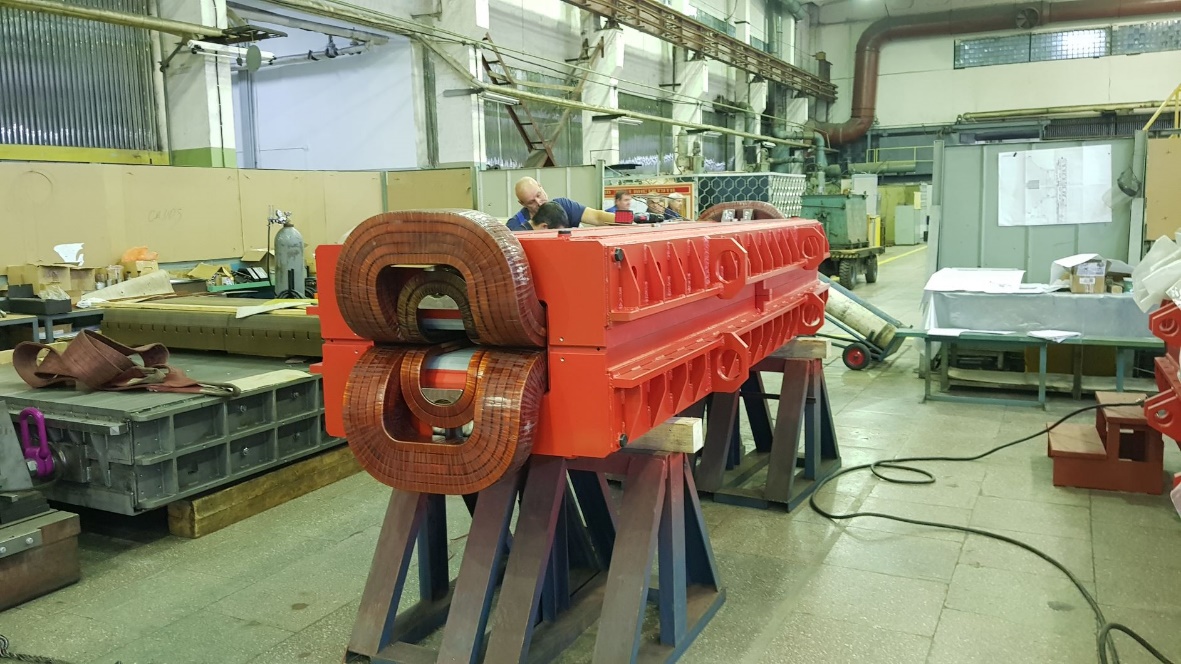 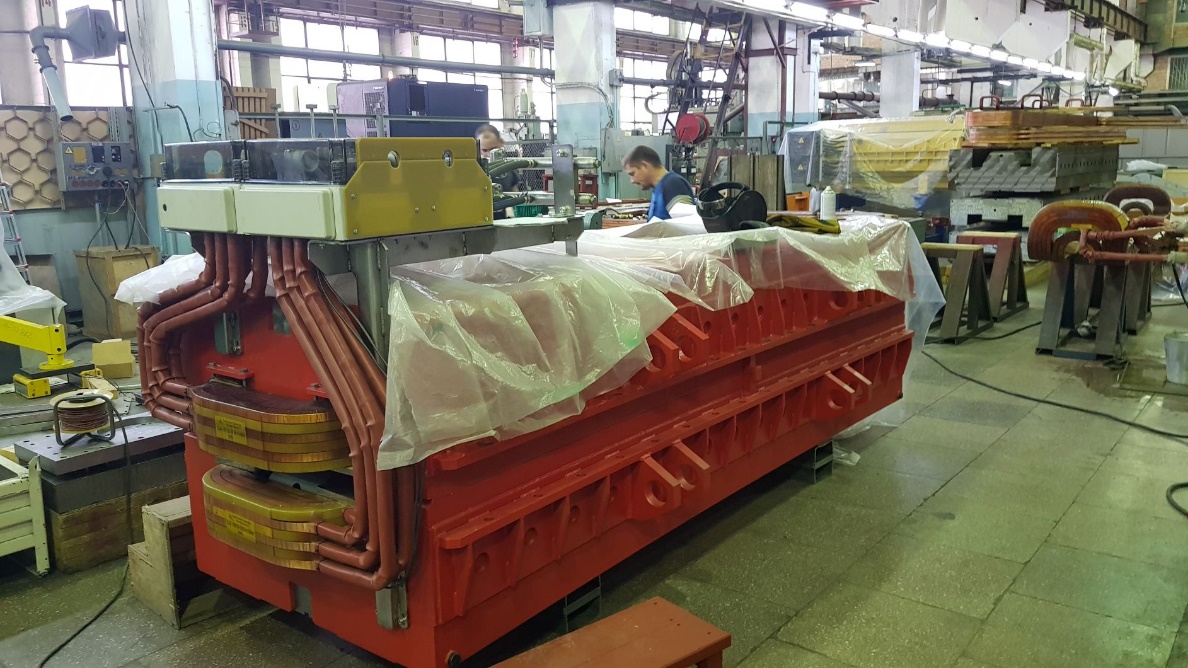 2021 April 26 - 29
6rd BINP-FAIR Collaboration Coordination Workshop
Thank you for attention!
2021 April 26 - 29